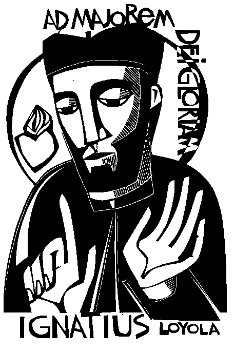 The Examen

is a daily exercise from the Spiritual Exercises of St Ignatius Loyola
which begins with gratitude,

and, in God’s            light,
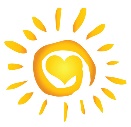 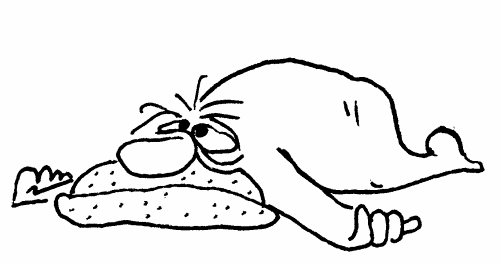 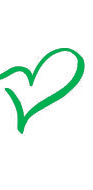 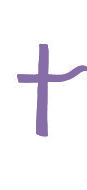 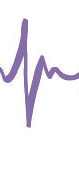 is curious and attentive to that which leads to consolation / desolation,
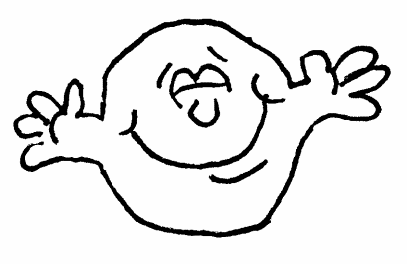 using the ‘test’ of faith, hope and love,
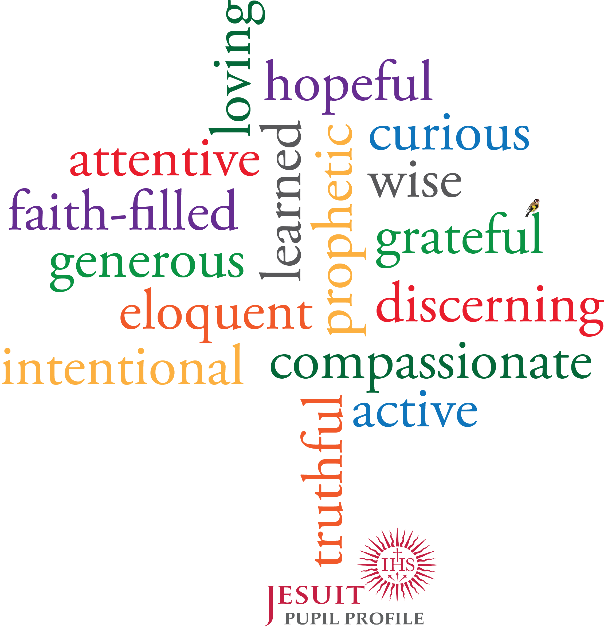 so I can discern better and intentional choices to make,
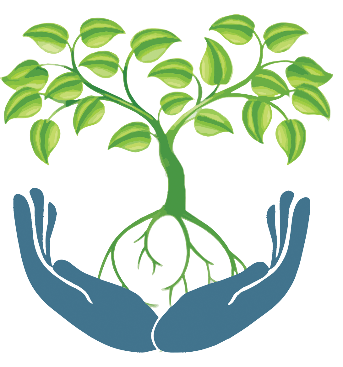 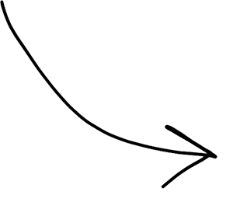 resulting in more generous action.
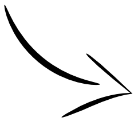 That’s the “magis”